Европски дан језика
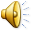 Европейский день языков
European Day of Languages
Journée européenne des langues
Giornata europea delle lingue
Día Europeo de las Lenguas
Ευρωπαϊκή Ημέρα των Γλωσσών
Europäischer Tag der Sprachen
Lá Eorpach na dTeangacha
Пријатељство Prijateljstvo – in Serbian
friendship
дружба
amitié
amistad
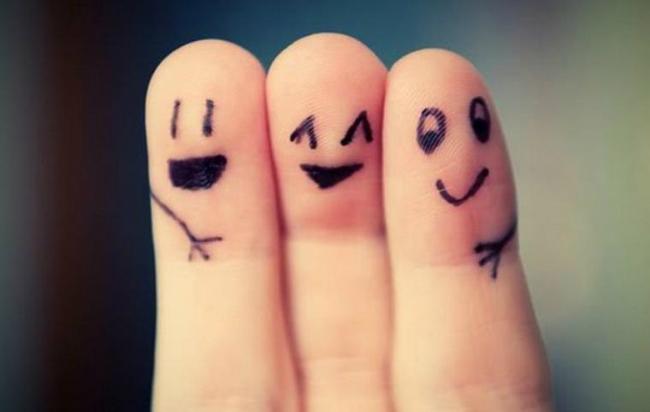 amicizia
φιλία
cairdeas
Freundschaft
Пријатељ Prijatelj
a friend
друг
ami
amigo
amico
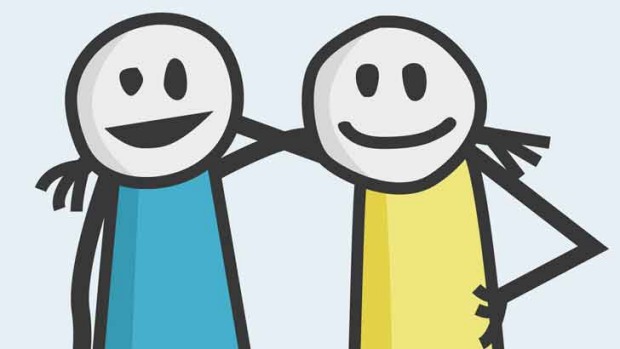 cara
φίλος
Freund
Љубав Ljubav
любовь
amour
love
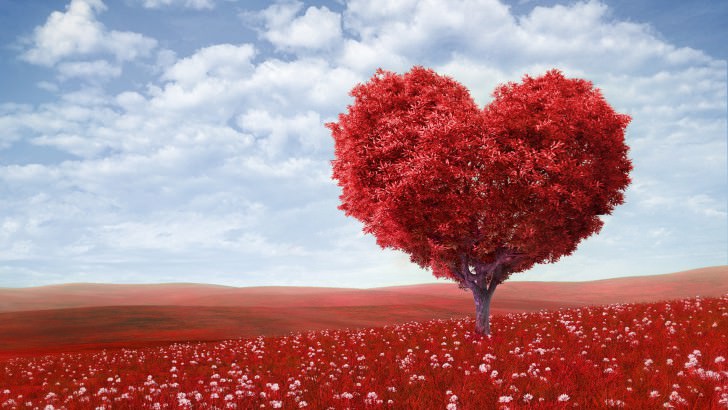 amore
amor
liebe
αγάπη
Is breá
Породица Porodica
семья
familia
the family
famille
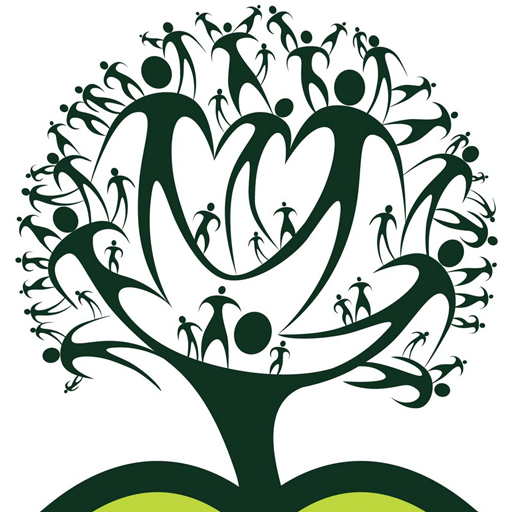 famiglia
Familie
teaghlaigh
οικογένεια
Школа Škola
school
школа
école
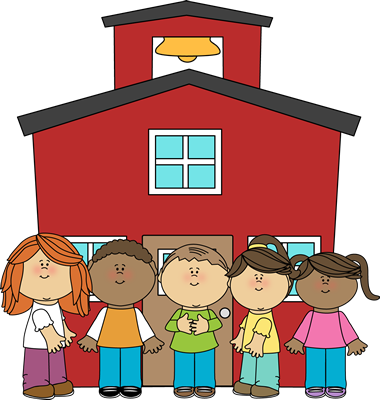 scuola
escuela
σχολείο
Schule
scoil
Срећа Sreća
счастье
happiness
bonheur
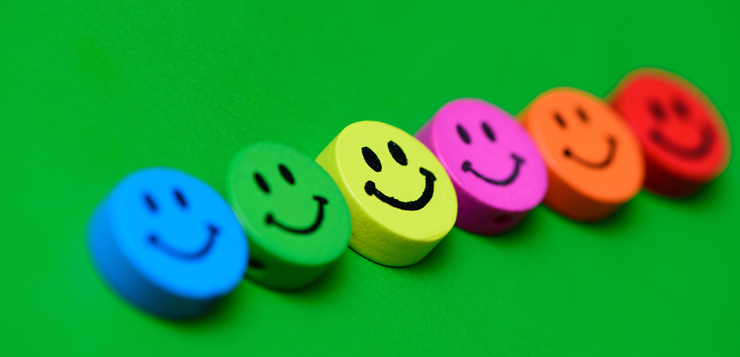 felicità
felicidad
ευτυχία
sonas
Glück
Здраво!-Довиђења!Zdravo! Doviđenja!
Здравствуйте! Прощайте!
Hello! Good-bye!
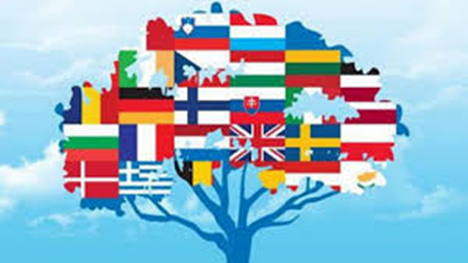 Bonjour! Adieu!
¡Hola! ¡Adiós!
Ciao! Addio!
Γεια σας! Αντίο!
Hallo! Good-bye!
Dia duit! Dea-beannacht!
Mатерњи језик Maternji jezik
Native language
родной язык
langue maternelle
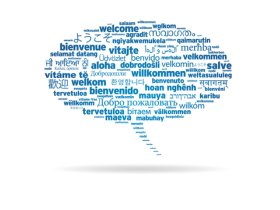 idioma materno
μητρική γλώσσα
dteanga dhúchais
madrelingua
Muttersprache
Песма Pesma
chanson
песня
a song
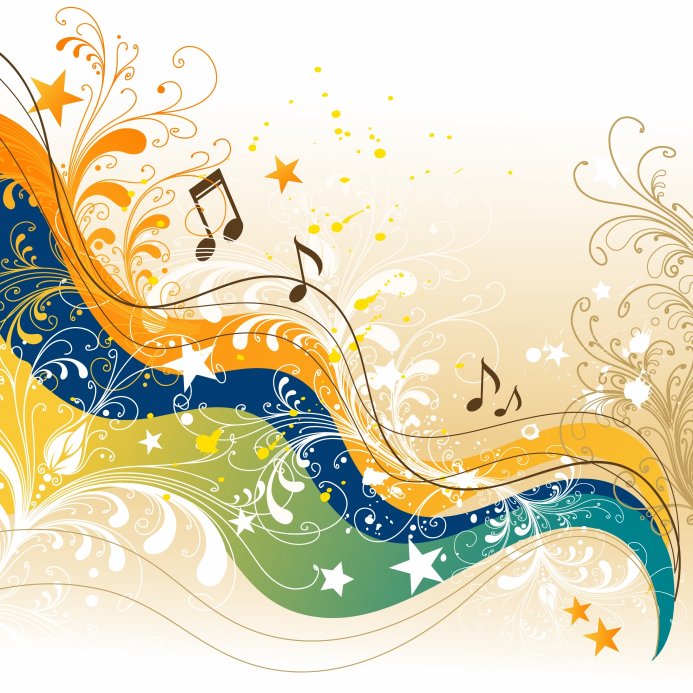 canción
canzone
amhrán
τραγούδι
Song
Сарадња Saradnja
cooperation
сотрудничество
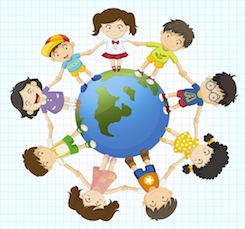 coopération
cooperación
cooperazione
συνεργασία
Zusammenarbeit
comhar
Младост Mladost
молодежь
youth
gioventù
jeunesse
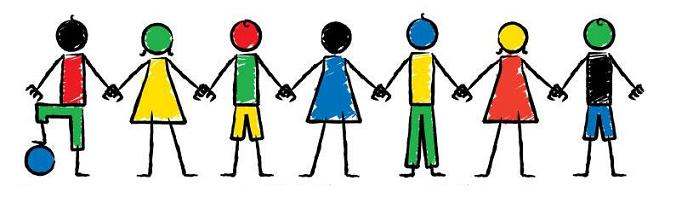 juventud
νεολαία
óige
Jugend
Добродошли! Dobrodošli!
Добро пожаловать!
Welcome!
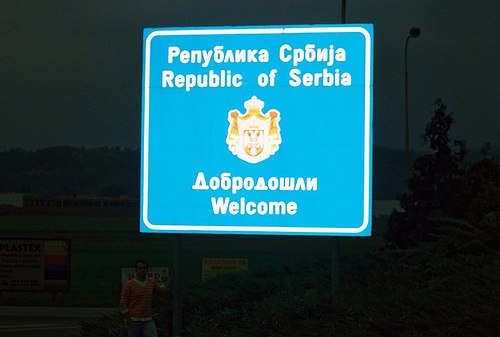 Bienvenue!
Benvenuto!
Bienvenido!
Καλώς ήρθατε!
Fáilte!
Herzlich Willkommen!
Како се зовеш? Kako se zoveš?
What is your name?
Как тебя зовут?
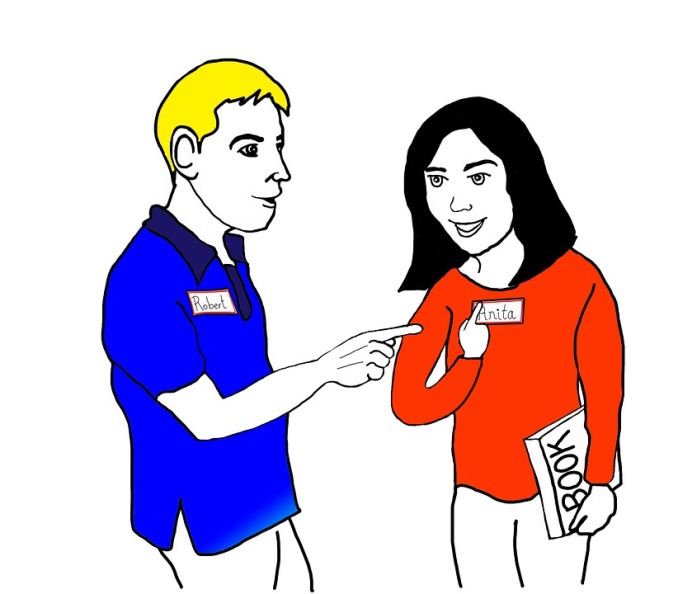 Quel est votre nom?
Qual è il tuo nome?
¿Cuál es su nombre?
Ποιο είναι το όνομά σου;
Cad is ainm duit?
Was ist Ihr Name?
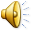 Како си? Kako si?
Comment êtes-vous?
How are you?
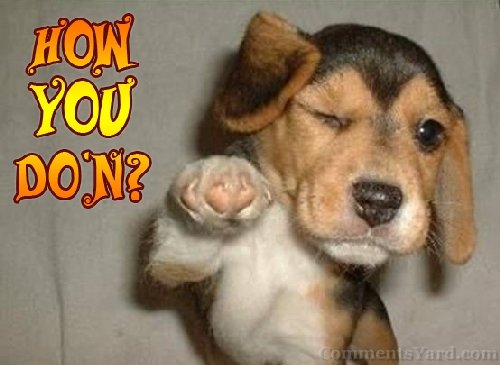 Как вы?
Come stai?
Πώς είσαι;
¿Cómo está usted?
Wie geht es Ihnen?
Conas atá tú?
Ја волим... Ja volim…
J'aime
Я люблю ...
I love...
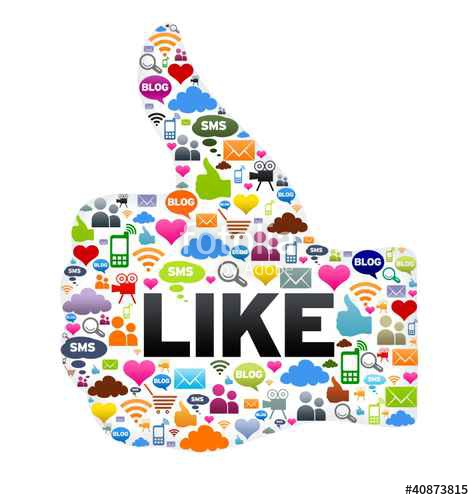 Me encanta ...
Amo ...
Αγαπώ ...
Is breá liom ...
Ich liebe ...
Имам ... година. Imam … godina
I am … years old.
У меня есть ... лет.
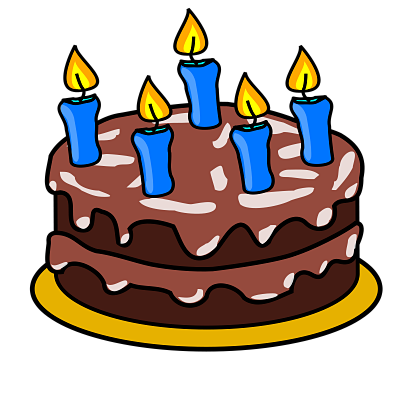 J'ai ... ans.
Ho ... anni.
Tengo ... años.
Έχω ... χρόνια.
Ich habe ... Jahre.
Tá mé ... blianta.
Живим у... Živim u…
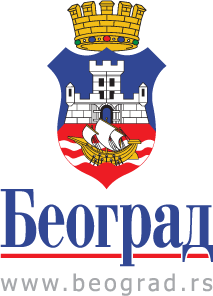 Я живу в ...
I live in...
Vivo en ...
Io vivo in ...
Tá cónaí orm i ...
Ζω στο ...
Ich lebe in ...
Je vis dans ...
Омиљено Omiljeno
favori
favorite
любимый
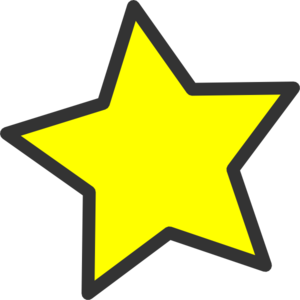 favorito
favorito
αγαπημένη
is fearr leat
Favorit
Модерно Moderno
современный
modern
moderne
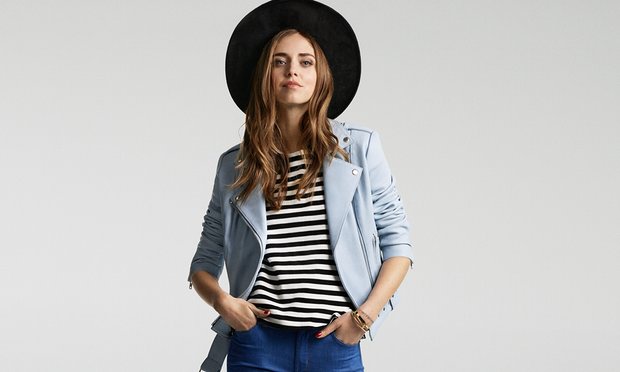 moderno
σύγχρονος
moderno
nua-aimseartha
modern
Разноврсност Raznovrsnost
a variety of
разнообразие
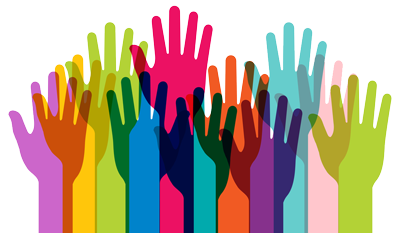 diversité
diversità
diversidad
ποικιλία
Vielfalt
éagsúlacht
Култура Kultura
culture
culture
культура
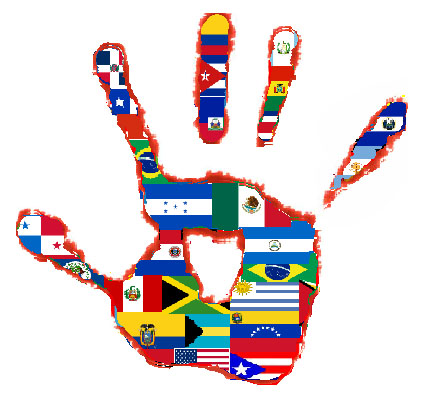 cultura
cultura
κουλτούρα
Kultur
cultúr
Европа Evropa
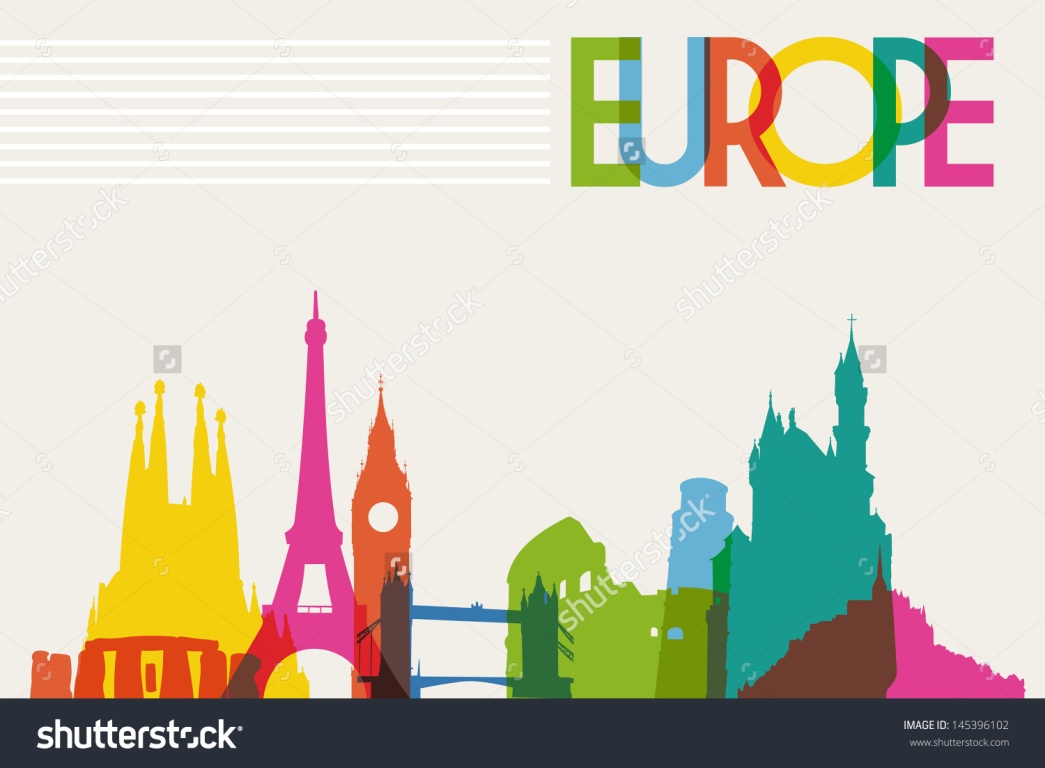 Europe
Europe
Европа
Europa
Ευρώπη
Europa
Eoraip
Europa
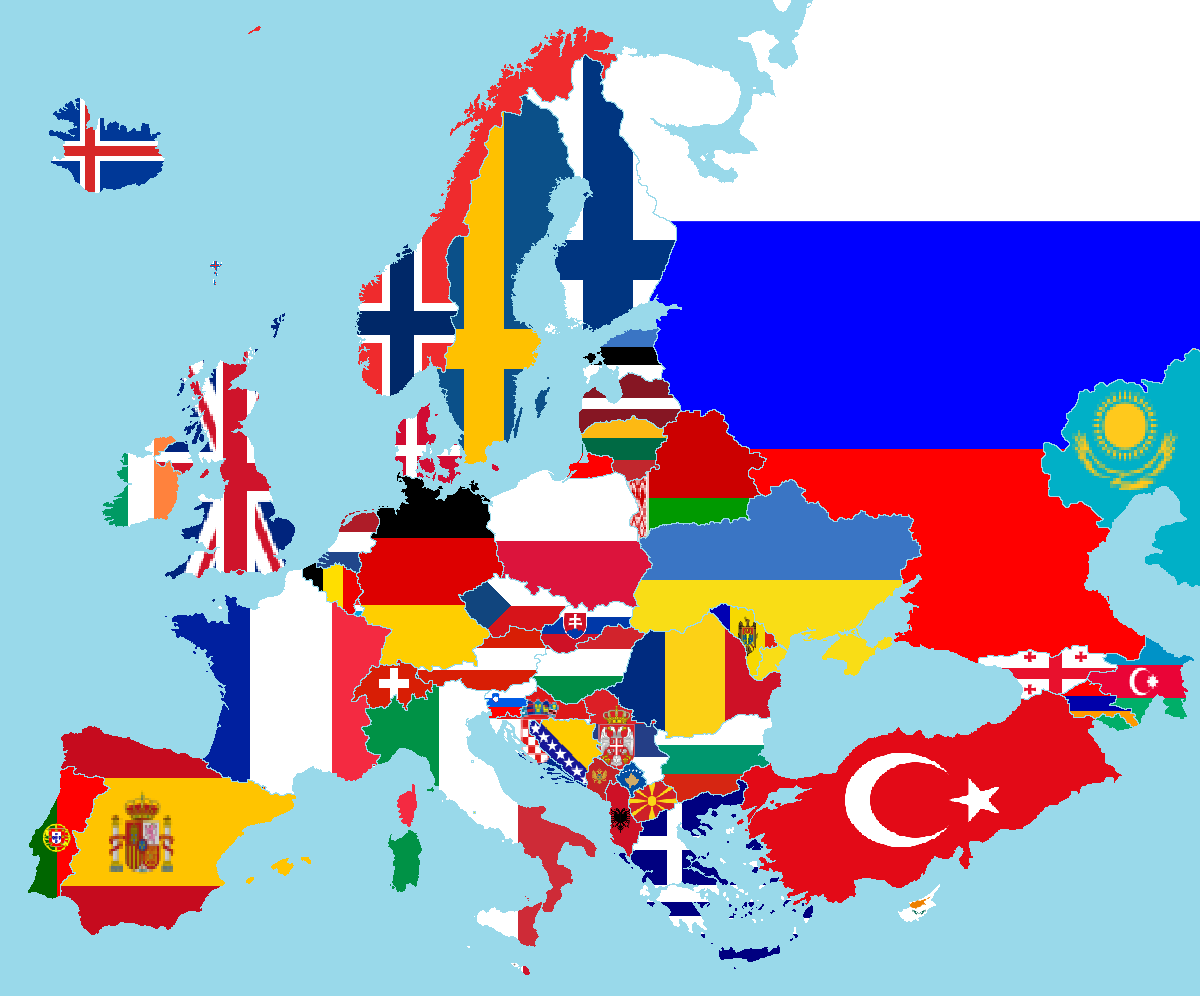 Аутори / Autori:
Авторы:
Authors:
Auteurs:
autori:
autores:
συγγραφείς:
Autoren:
údair:
Дуња Крстић Dunja Krstić VII/3Ана ГавриловићAna Gavrilović  VII/3Primary School Vasa ČarapićBeli Potok, Belgrade, Serbia